Of Mice & Men
By John Steinbeck

“Maybe ever’body in the whole damn world is scared of each other.”
Learning Objectives
Today we will learn about:

The importance of context to a novel.

The history of the Great depression.
The Context
It is essential when studying a novel to first study the context in which it was written.

Nobody writes in a vacuum. Every piece of literature arises from the specific cultural background that the literature was written within.
Facts about the Great Depression
America's "Great Depression" began with crash of the stock market on "Black Thursday", October 24, 1929 
when 16 million shares of stock were sold
this meant that the price of shares collapsed. People lost all their savings
Some people committed suicide
Many people stopped buying things
Shops could not sell. Shops closed, and people lost their jobs.
 By 1933, nearly 25% of the USA’s  total work force, 12,830,000 people, was unemployed. 
Wages fell almost 43% between 1929 and 1933.
 Farm prices fell and many farmers lost their homes and land. Many went hungry.
families split up or migrated from their homes in search of work.
Images of the Great Depression
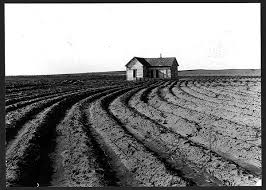 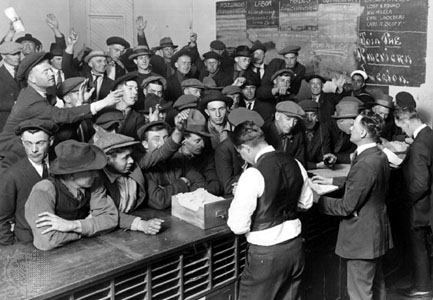 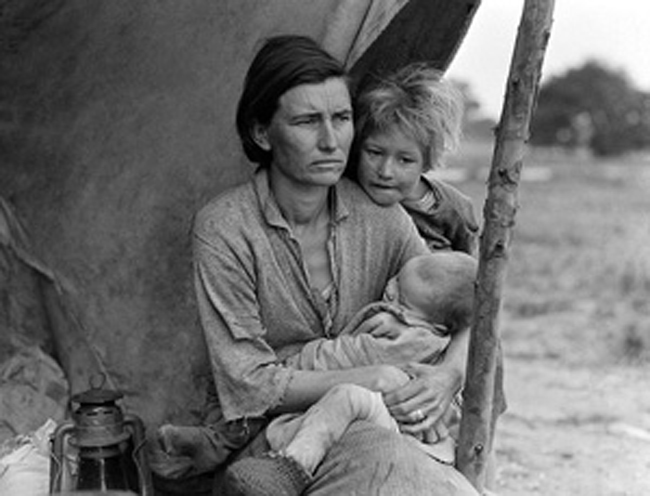 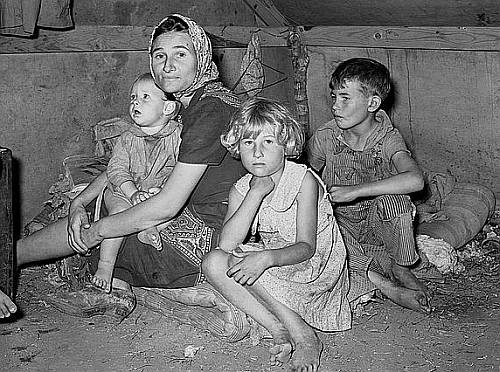 Choose 10 words to describe the way of life.
What is the message behind these images?
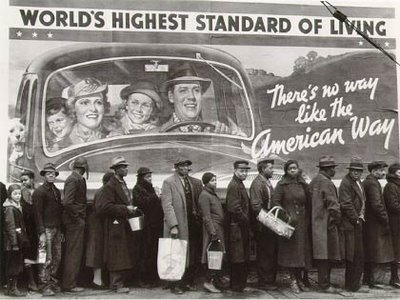 Discussion Question
In pairs what Similarities & Differences can be drawn between the Great Depression & The Recent Economic Crisis? Think about:

Jobs
Poverty
Banks
Learning Outcomes
Today we will learn about:

The context of the novel.

The history of the Great depression. 

Migrant Workers in the 1930’s
Listen to the following song
Describe what life was like for people at the time.
Compete this Paragraph on The Great Depression
The American economy was booming in the 1920s. Then in 1929 people started to lose confidence. Many people had put all their savings in shares. They started to sell their shares. Share prices collapsed. People lost…………………………
Migrant Workers
What have you learnt about migrant workers?
Learning Objectives
Today we will learn how to:

speculate on the setting of the novel & on the characters in the novel. 

Analyse the novel’s opening setting.

Analyse the narrative perspective.
Speculation before Reading
Setting

What do you think the setting of the novel will be like? 


What will the way of life be like?
Character:
The Central Characters are two migrant workers:

What do you think they will look like? Why?

What types of personalities will they have? Why?

If they had dreams. What do you think those dreams would be? Why?
Chapter One
We will now read the first Chapter of the novel together. 

Think about:

Narrative Perspective.

Setting 

Character Description
Setting
What are the key words (adjectives & nouns) Steinbeck uses to describe setting? Why?

Draw a picture of what you think the setting looks like.

Was that an easy task? Why/ Why Not?
Learning Outcomes
Today we will:

Learn about the characters of the novel.

Read about the Characters.

Write the descriptions of the characters.

Draw a picture of the characters.
Character
How does Steinbeck create the character of George in the story?

Think about:

Physical descriptions – Adjectives, metaphor and simile. 

Movement & Posture – Nouns, Verbs, simile & metaphor. 

Dialogue – How does he speak? Does he have an accent? What tone does he use? What vocabulary does he use? Is it colloquial
How does Steinbeck create the character of Lennie in the story?

Think about:

Physical descriptions – Adjectives, metaphor and simile. 

Movement & Posture – Nouns, Verbs, simile & mataphor. 

Dialogue – How does he speak? Does he have an accent? What tone does he use? What vocabulary does he use? Is it colloquial
Draw George & Lennie
George & Lennie
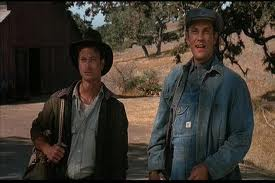 Learning Outcomes
Today we will:

Learn about the relationship between the characters of the novel.

Read about the characters’ relationship.

Analyse their relationship.
Character Relationship
How would you describe the relationship between George and Lennie?

Friends?

Or is it something else? Why? Why not?
Learning Outcomes
Today we will:

Summarise what we learned about the characters from the text.
Lennie
George
Learning Outcomes
Today we will:

Learn about P.E.E

Plan a question on character relationships.
How to Write A Character Question
Think About:

P.E.E

Point

Evidence

Explanation
Point
This is where you state your point:

Lennie is a man of immense physical strength  but a childlike innocence.
Evidence
This is where you support the point you have made by giving evidence from the text to support your argument. 

‘They was so little,’ he said apologetically. ‘I’d pet ’em, and pretty soon they bit my fingers and I pinched their heads a little and then they was dead – because they were so little.’ (p11)
Explanation
This is where you elaborate on your point so that you justify the argument that you are making.

Lennie clearly wants to engage with the mouse in much the same way as a child would with a pet. However his stature prohibits him from having the same integration process that he wishes to have. He cannot  comprehend his own physical stature nor can he understand the damage that his size causes others; in this case a mouse.
Writing assignment
Describe the relationship between the characters of Lennie & George.

Think about:

P.E.E

Use at least two ‘points’ in your answer.

Remember to write an introduction & conclusion.